Chapter Membership
From Recruitment to Engagement
November 12, 2019 – 11 A.M. Central Time
Presented by the Chapter Resource Team:

Sharon Stewart and Marcia Zigrang, CLM, SPHR, SHRM-SCP
53552350
In this session, we will discuss best practices for recruiting new members to your chapters and keeping them engaged and interested.  
Come join us to gain some fresh tips and tricks or just sharpen your toolbox with some reminders.
Best Places for RecruitingNew Members
ALA NEW MEMBER FEED
WITHIN YOUR BUILDING
LAW JOURNAL
BUSINESS PARTNER
COMPARE AGAINST NATIONAL MEMBERSHIP DATABASE
BARTER WITH LOCAL PAPER TO POST MEMBERSHIP AD
USE BP’S TO LOCATE NON-MEMBERS
RECRUIT FROM INDEPENDENT MEMBER LISTS
Discover Why they Joined and Focus on that for Future Recruiting
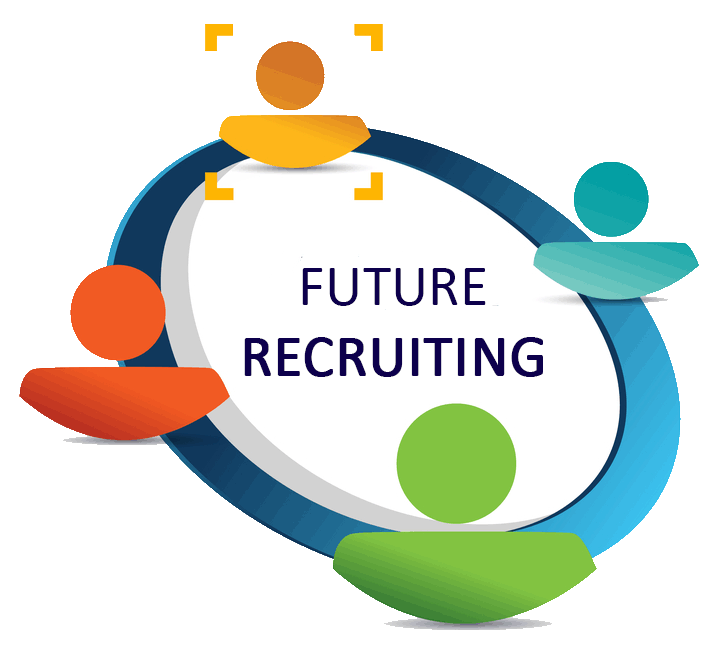 The top reasons people join an organization are because they want to:
Network
Have access to specialized and/or current information
Questions to Ask Current Members:
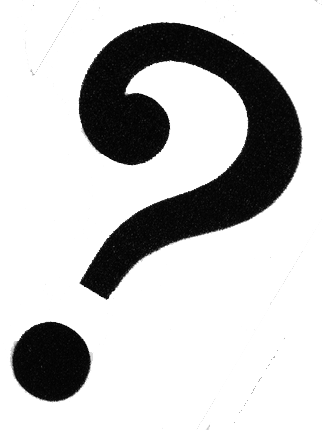 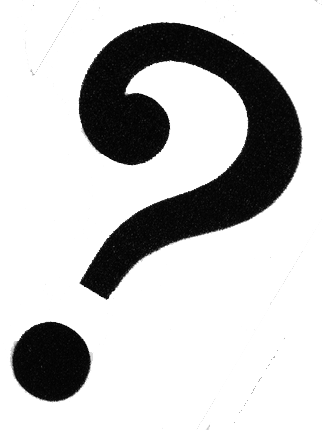 What things should our chapter continue doing?
Anything we should stop doing or you feel is out of date?
Which benefits do you take the most advantage of? (check all that apply)
Would you recommend our organization to a colleague? (1- no, 10- definitely)
Why did you give that rating in question 4?
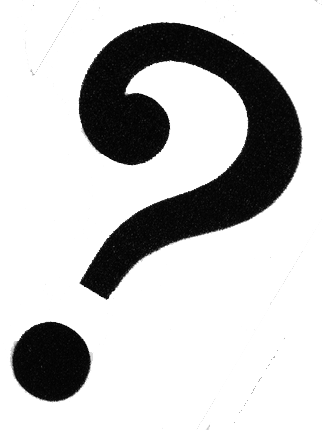 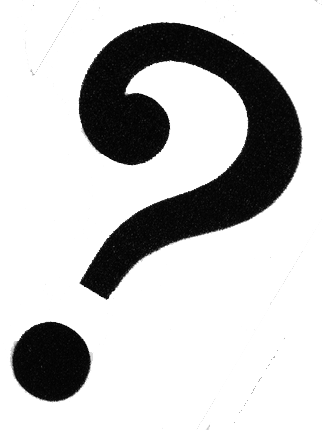 Value of Membership
Benefits to Your Firm
What Your Chapter Offers to Its Members
Cost vs. Value
CLM Certification
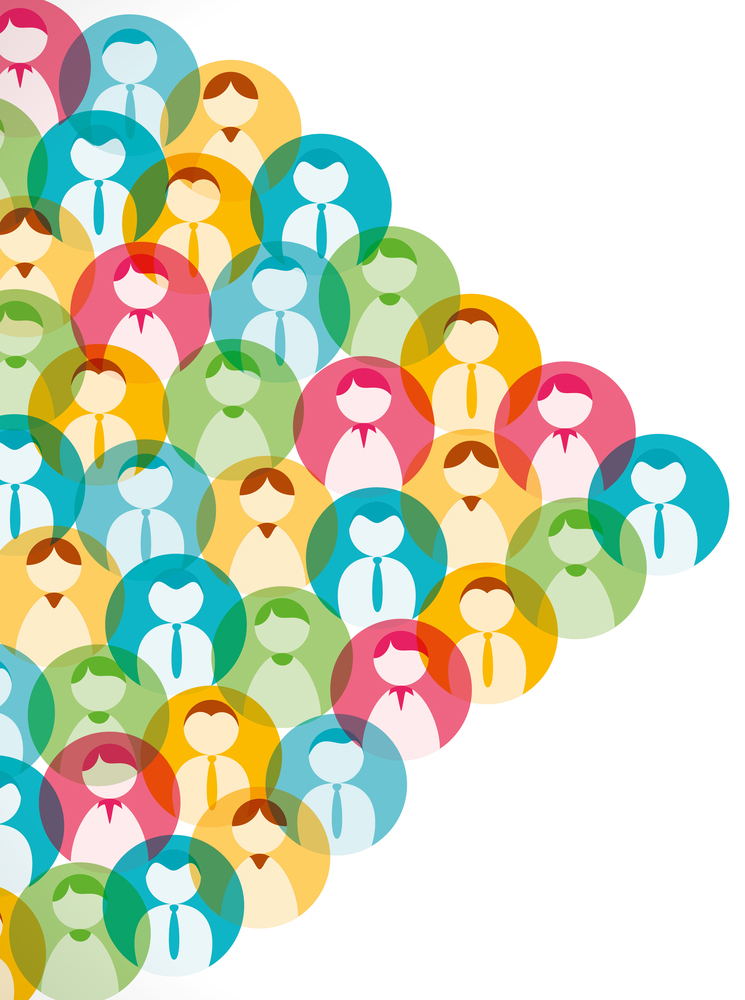 5
Member EngagementAnd Keeping the Members We Currently Have
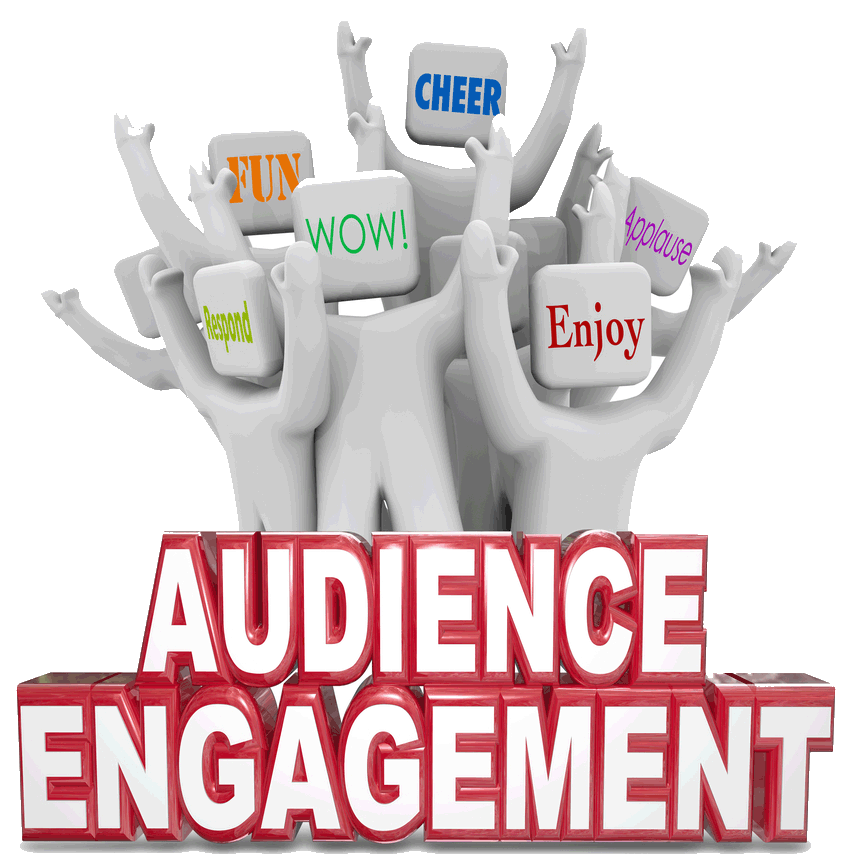 Mentoring New Members
Networking within the Chapter
Participation – active vs. inactive
Succession Planning
Partnerships
Community Service
Education
How to identify a non-engaged member and tricks on how to win them back
Here are some examples of what you should can look for:
Any member who hasn’t attended the last 3 events
Any member who hasn’t updated their profile in the last year
Any member who hasn’t read any of your emails in the last 3 months
Social Media
Using LinkedIn to showcase local events
Facebook Groups
ALA Website Tools
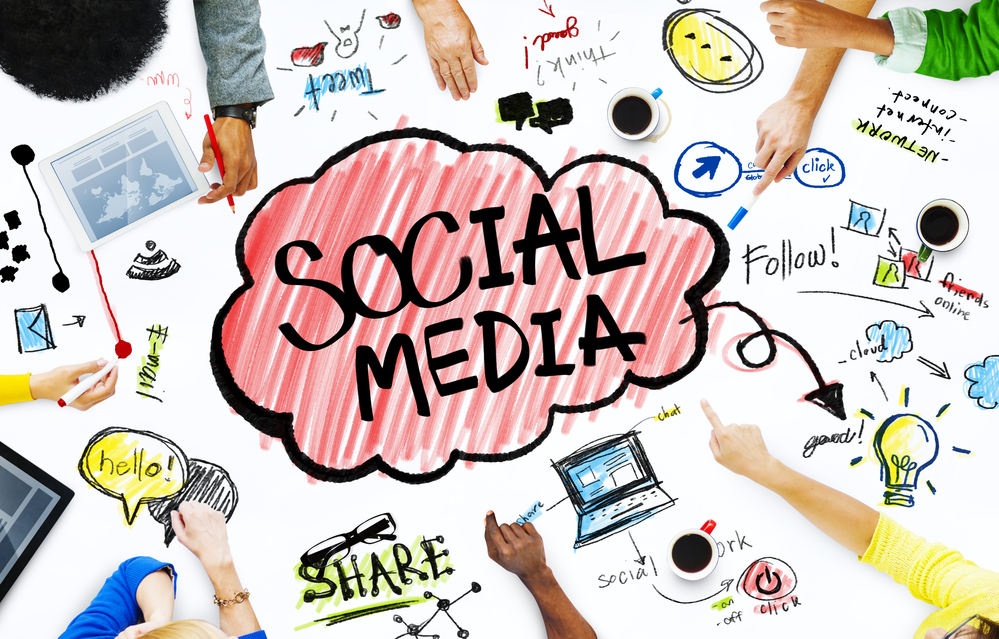 Top 5 Reasons Members Leave
Left the field, industry, profession
Employer stopped paying dues
Lack of engagement
Can’t justify cost
Oops….just plain forgot
Don’t overlook…
Make your business card, your ALA calling card. Add a sticker on the back side indicating your affiliation with ALA; including your Board position too
Recruiting from local colleges that have HR program or Law School; show the value of an ALA membership
Invite a Managing Partner to a local educational event; ask them to bring their Administrator along
Retiring members – have them leave something for their successor to introduce ALA membership; gift the unused portion of their local membership dues to jumpstart their membership
Don’t overlook (continued)…
Offer early registration discounts; “Join in December and receive a 15 month membership for the price of 12”, etc.
Offer 2/1 membership to a new firm to recruit more members for the first year
For Chapters that have Charity events, use this as a recruiting tool for new members
Partner with IFMA, LMA or ILTA to cross-recruit members; offer discounts if possible
Recruit differently….. Make them think how cool you are.
Resources
www.memberful.com
www.wildapricot.com
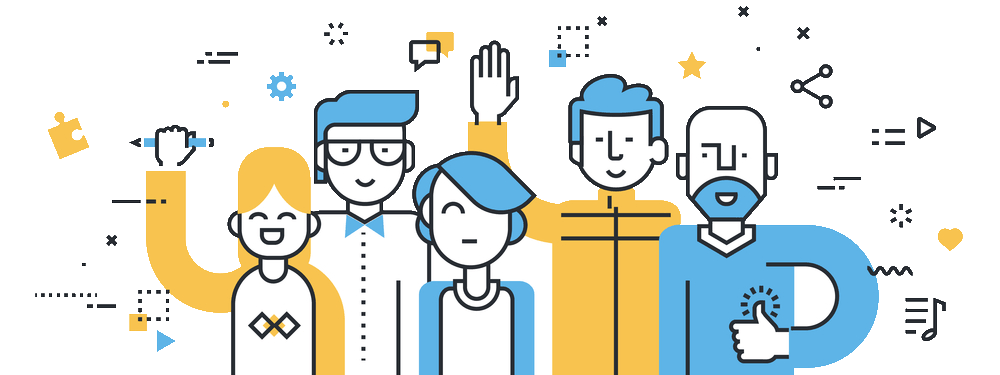 13
Questions?
14
Thank you!
Sharon Stewart
Lowenstein Sandler
Chapter Resource Team Member
Focus Chapters: Capital, Gem State, Maryland, 
Memphis & Western Virginia
Past President of ALANYC (2015-2016)
(646) 414-6806
sstewart@lowenstein.com
Marcia A. Zigrang, CLM, SPHR, SHRM-SCP
Perkins Coie
Chapter Resource Team Member
Focus Chapters:  Arizona, Big Sky, East Bay, 
Edmonton, & Huston
(208) 387-7559
mzigrang@perkinscoie.com